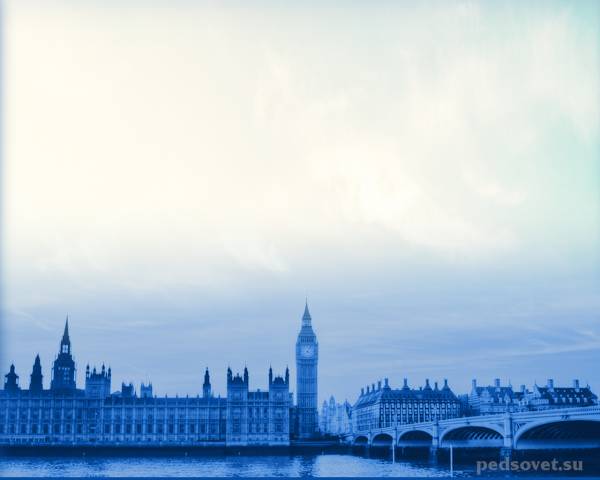 Welcome to our lesson!
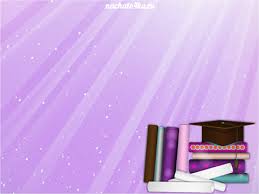 Phonetic drill 
Tongue twister
I thought a thought
But the thought I thought wasn’t the thought I thought I thought
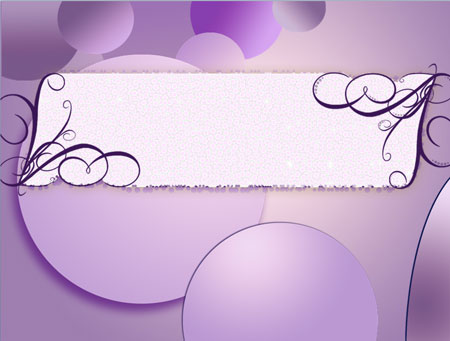 Checking up the home task
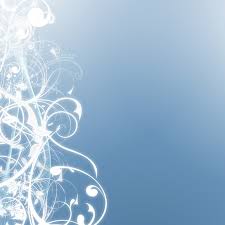 Warm-up: 
Let’s dance and dance
Today is the 18th of February
The theme of the lesson:
“Nature of Great Britain”
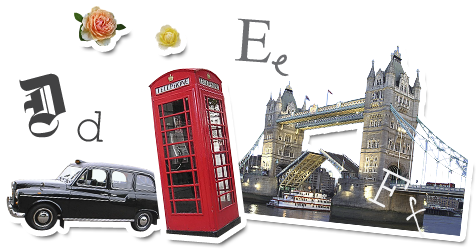 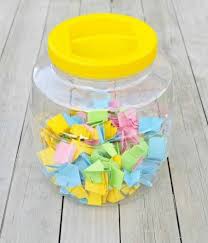 Bank with new words 
                       fauna [fo:nə] фауна	
                       flora [flo:rə]флора
                     oak [ouk] емен
       mammal [mǽml]сүт қоректілер
     pine [pain]қайың
About flora of Great Britain 
There are large forested areas throughout England, adding a distinctive beauty to the landscape. The main tree species that inhabit both these forests and other natural areas include: Oak.Beech.Pine.Birch
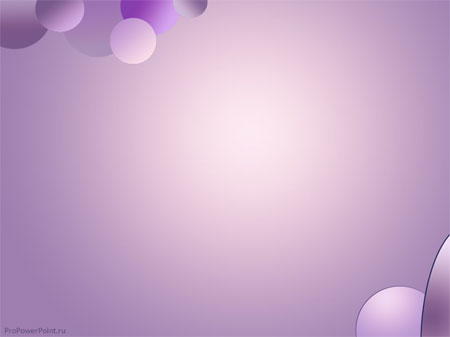 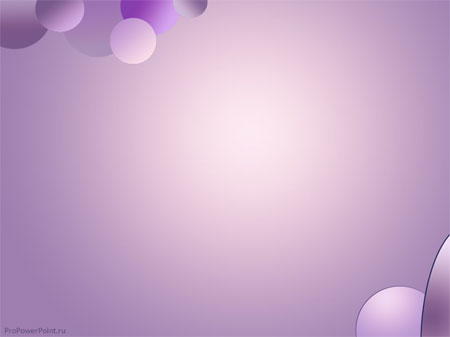 Hills and mountains
This is a links page to the hills and mountains to be found in the United Kingdom (England, Northern Ireland, Scotland, and Wales), and includes lists of the highest mountains in each of the constituent countries.
The fifty six highest mountains in the UK are all to be found in Scotland, and so no single table for the UK's highest is given.
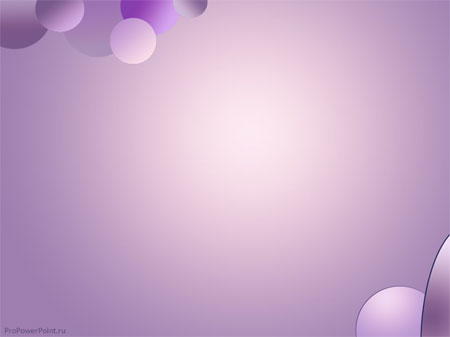 Popular river - The Thames

Among the most important rivers in the UK is the Thames, which flows into the North Sea. Its length is 346 km and it is the deepest river in Britain. It is navigable as far as the capital of Great Britain – London.
Fauna of Great Britain
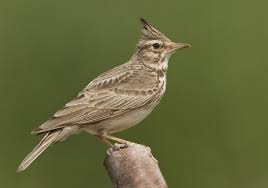 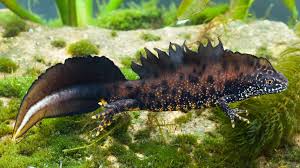 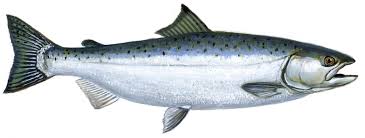 Salmon
Crested newt
Crested Lark
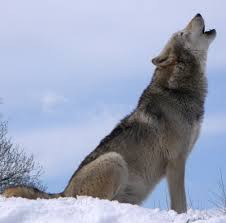 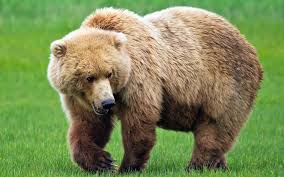 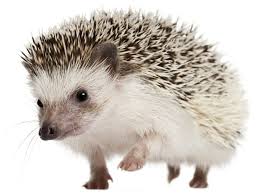 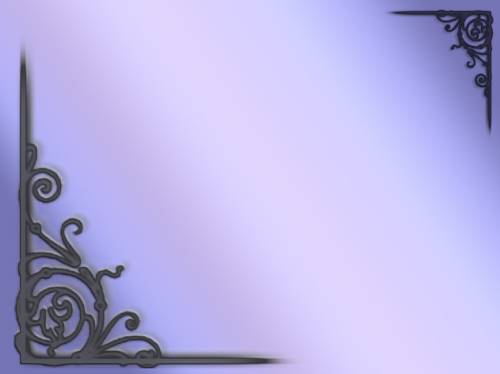 To find adjectives from the text “Flora”
 To find nouns from the text “Hills and mountains”
To find superlative adjective from the text 
     “The Thames”
To write 3 modal verbs
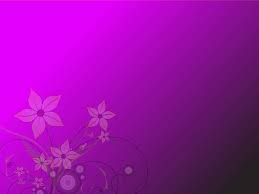 Role – play
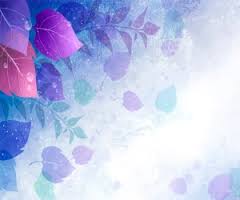 Picture dictation.
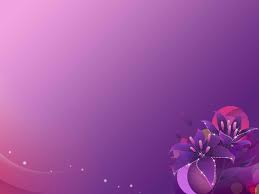 Game 
“4 pictures 1 word”
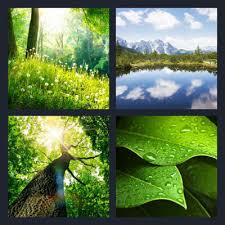 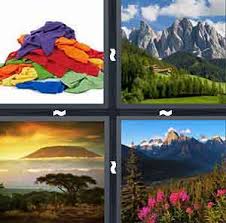 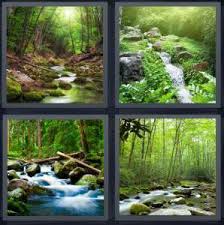 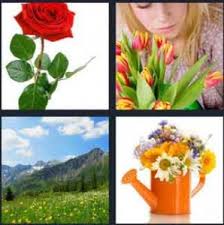 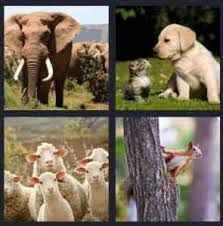 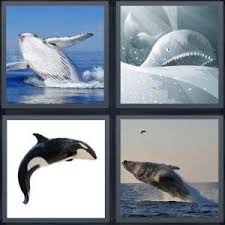 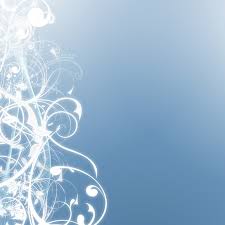 Conclusion 
“Big washing”
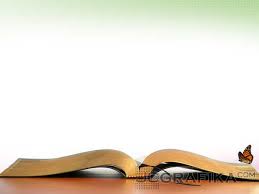 Homework 
To write topic about
 nature  of Beineu
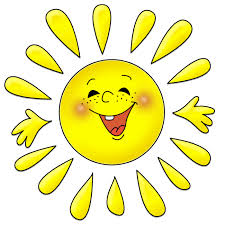 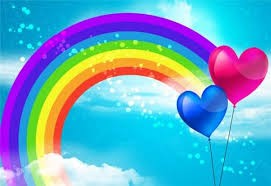 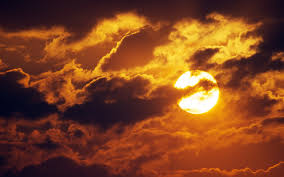